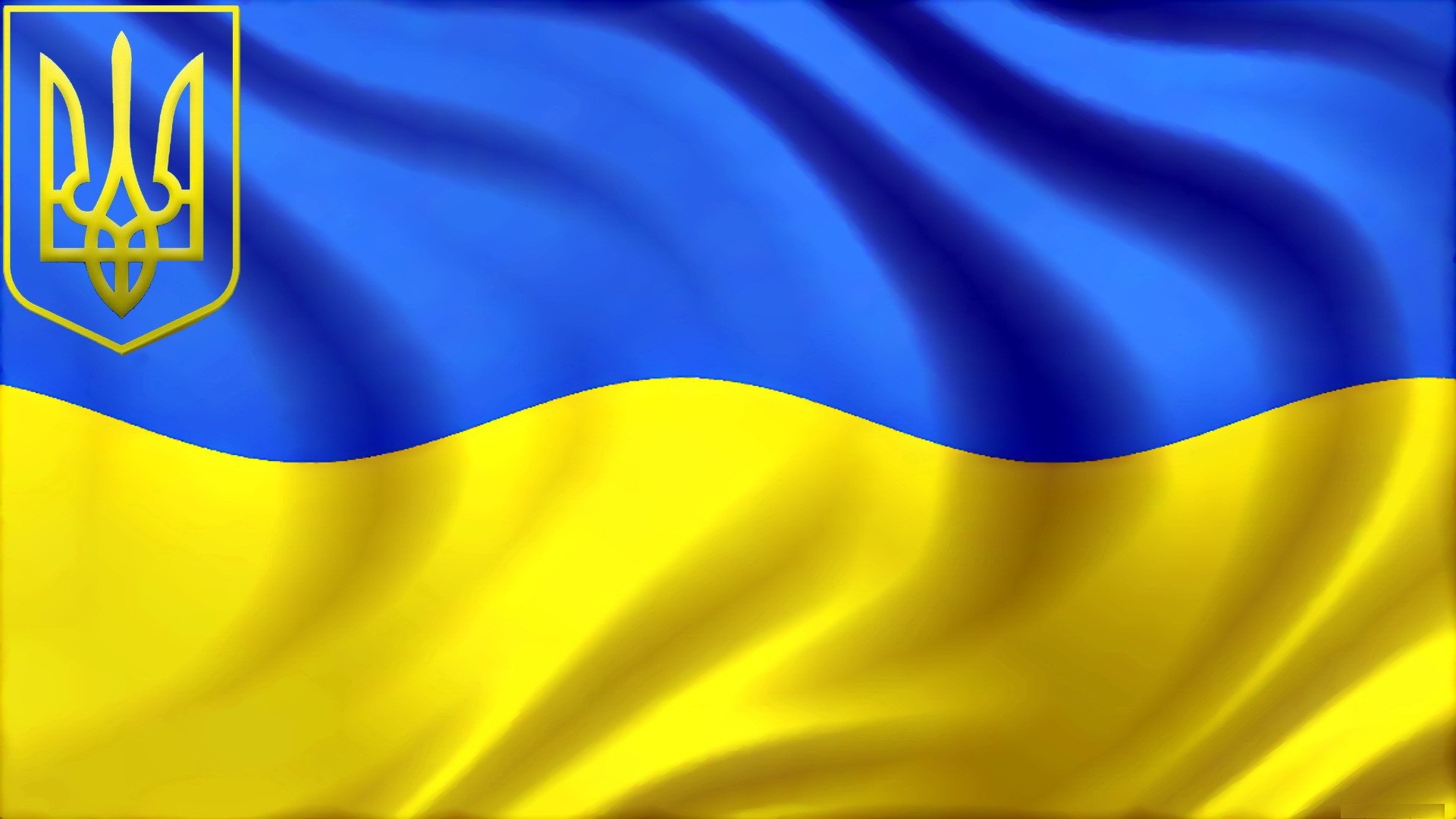 Антикорупційне законодавство України. 
Заходи фінансового контролю. Е-декларування майна, доходів, витрат і зобов’язань фінансового характеру в 
2023 році.
(Закон України від 14 жовтня 2014 року № 1700-VІІ 
«Про запобігання корупції» (із змінами та доповненнями).


Новації в законодавстві 
починаючи з компанії щорічного декларування за 2021 рік 
та на період дії правового режиму воєнного стану
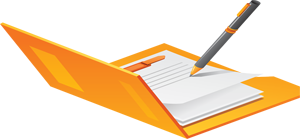 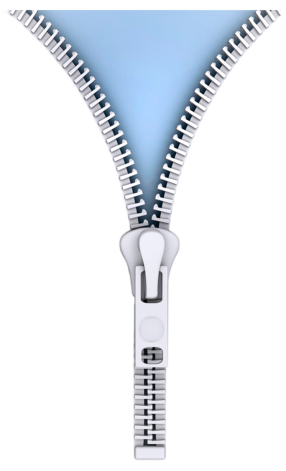 ФІНАНСОВИЙ КОНТРОЛЬ
Порядок інформування НАЗК про відкриття валютного рахунка в установі банку-нерезидента
Порядок інформування НАЗК про суттєві зміни у майновому стані суб’єкта декларування
Форма декларації особи, уповноваженої на виконання функцій держави або місцевого самоврядування
Порядок заповнення та подання декларації особи, уповноваженої на виконання функцій держави або місцевого самоврядування
Законом України «Про запобігання корупції» встановлено норми фінансового контролю стосовно осіб, уповноважених на виконання функцій держави або місцевого самоврядування, що передбачають щорічне декларування майна, доходів, витрат та фінансових зобов’язань, подання у визначені строки окремих видів декларацій та повідомлень (про суттєві зміни в майновому стані та відкриття валютних рахунків)
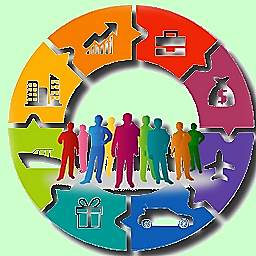 Наказ НАЗК
від 23.07.2021 
№ 449/21
 зареєстрований в Міністерстві юстиції України 
29 липня 2021 року за № 987/36609
Наказ НАЗК
від 23.07.2021 
№ 450/21
 зареєстрований в Міністерстві юстиції України 
29 липня 2021 року за № 988/36610
Наказ НАЗК
від 23.07.2021 
№ 451/21
 зареєстрований в Міністерстві юстиції України 
29 липня 2021 року за № 989/36611
В 2021 році Національним агентством з питань запобігання корупції (НАЗК) затверджено нові:
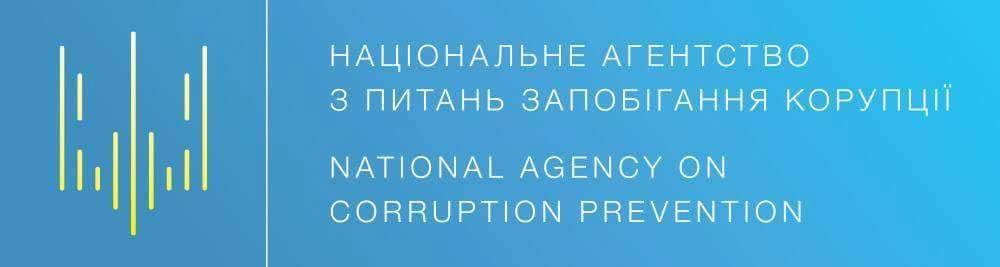 Роз’яснення № 11 від 29.12.2021 щодо застосування окремих положень Закону стосовно заходів фінансового контролю (подання декларації, повідомлення про суттєві зміни в майновому стані, повідомлення про відкриття валютного рахунку) розміщено на офіційному веб-сайті НАЗК
Нові форми декларації та відповідних повідомлень доступні для заповнення у персональному електронному кабінеті Єдиного державного реєстру декларацій осіб, уповноважених на виконання функцій держави або місцевого самоврядування (Реєстр) на веб-сайті НАЗК з 1 грудня 2021 року.
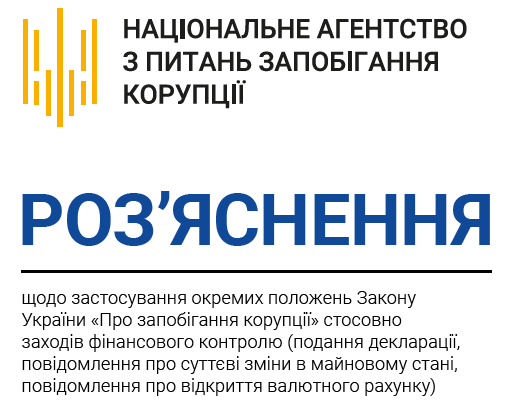 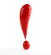 Роз’яснення надані для забезпечення однакового застосування положень Закону стосовно заходів фінансового контролю, мають рекомендаційний характер і не містять нових правових норм. 
Роз’яснення з часом можуть змінюватись.
НОРМАТИВНА БАЗА
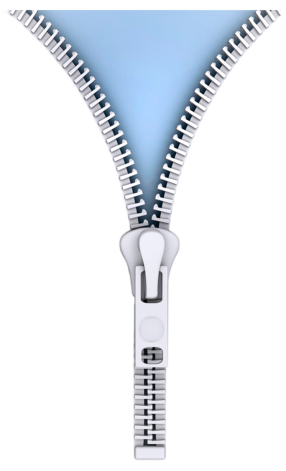 ФІНАНСОВИЙ КОНТРОЛЬ
Декларація подається особисто суб’єктом декларування шляхом заповнення відповідної електронної форми після автентифікації у власному персональному електронному кабінеті у Реєстрі. 

Статтею 45 Закону встановлено такі підстави подання декларації:
здійснення діяльності, пов’язаної з виконанням функцій держави або місцевого самоврядування
припинення діяльності, пов’язаної з виконанням функцій держави або місцевого самоврядування
претендування на зайняття посади, пов’язаної з виконанням функцій держави або місцевого самоврядування
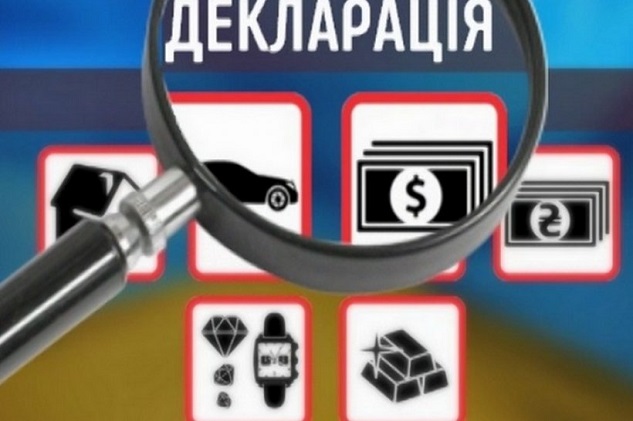 Новим Порядком заповнення та подання декларації передбачені такі види декларацій:
ЩОРІЧНА ДЕКЛАРАЦІЯ
ДЕКЛАРАЦІЯ ПРИ ЗВІЛЬНЕННІ
ДЕКЛАРАЦІЯ КАНДИДАТА
Декларація подається незалежно від того, перебуває суб’єкт декларування в Україні чи за її межами 
Декларація подається виключно в електронній формі
Паперова копія декларації до НАЗК не подається
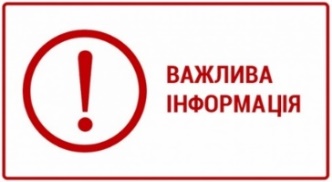 Виправлення в декларацію можна внести протягом 7 (семи) календарних днів з дня подання 
і зробити це тричі
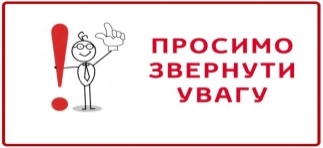 ВИДИ ДЕКЛАРАЦІЙ
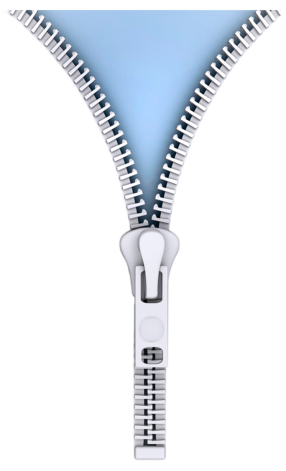 ФІНАНСОВИЙ КОНТРОЛЬ
«ЩОРІЧНА ДЕКЛАРАЦІЯ» 
подається особами:
які здійснюють діяльність, пов’язану з виконанням функцій держави або місцевого самоврядування
що припинили таку діяльність (колишня «після звільнення»).
 		             * При подані даної декларації обирається відповідна позначка
Декларація охоплює звітний рік (період з 01 січня до 31 грудня включно), що передує року, в якому подається 
декларація, та містить інформацію станом на 31 грудня звітного року.
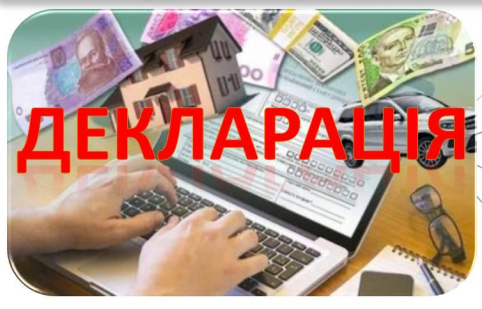 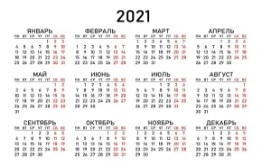 «ДЕКЛАРАЦІЯ ПРИ ЗВІЛЬНЕННІ» 
подається особами, які припиняють діяльність, пов’язану з виконанням функцій держави або місцевого самоврядування
Декларація подається не пізніше  30 календарних днів з дня припинення діяльності
Декларація подається за період, який не був охоплений деклараціями, раніше поданими суб’єктом декларування, та містить інформацію станом на останній день такого періоду, яким є останній день здійснення діяльності
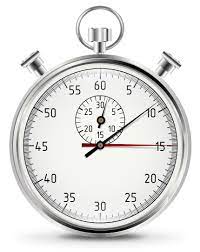 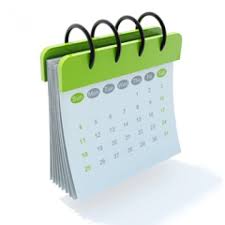 Декларація при звільненні не подається, якщо особа, яка припинила здійснення діяльності, упродовж 30 календарних днів з дня припинення діяльності прийнята на посаду, яка також зумовлює здійснення діяльності та передбачає обов’язок подання декларації
«ДЕКЛАРАЦІЯ КАНДИДАТА НА ПОСАДУ» 
подається особами, що претендують на зайняття посад, пов’язаних з виконанням функцій держави або місцевого самоврядування.
В разі перемоги в конкурсі на декілька посад, подається одна декларація,  в якій зазначається посада,  на яку  особа  має намір бути призначеною
Декларація охоплює звітний рік (період з 01 січня до 31 грудня включно), що передує року, в якому особа подала заяву на зайняття посади
Декларація подається до призначення або обрання особи на відповідну посаду, якщо інше не передбачено законом
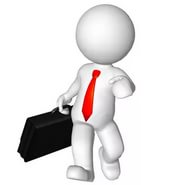 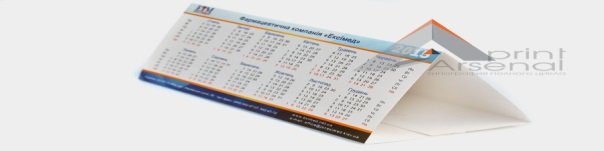 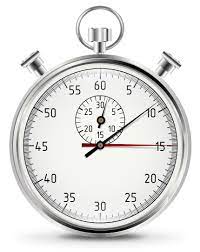 При наявності раніше поданої будь-якої щорічної декларації за звітний рік, декларація кандидата на посаду не подається
ВИМОГИ ДО ПОДАННЯ ОКРЕМИХ ВИДІВ ДЕКЛАРАЦІЙ
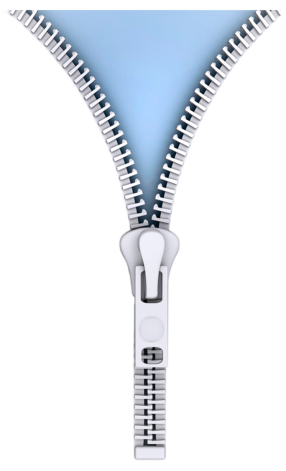 ФІНАНСОВИЙ КОНТРОЛЬ
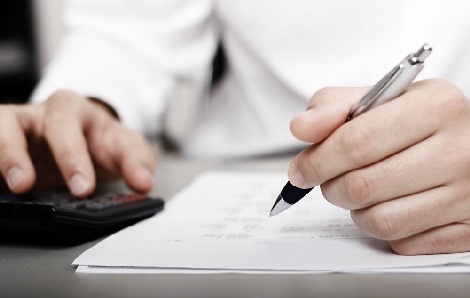 Декларація складається з вісімнадцяти розділів, у яких суб’єкт декларування зазначає інформацію про себе, членів своєї сім’ї, інших 
осіб та об’єкти декларування, визначені ч.1 ст. 46 Закону.
В переважну більшість розділів з 1 грудня 2021 року внесено зміни
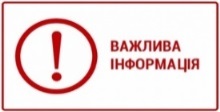 Перед заповненням розділів декларації (крім розділів 1 «Вид декларації та звітний період» та 2.1 «Інформація про суб’єкта декларування») суб’єкт декларування обирає одну з позначок
«Наявна інформація для декларування у цьому розділі»
«Відсутня інформація для декларування у цьому розділі»
ОБ’ЄКТИ та ПРАВА для ДЕКЛАРУВАННЯ
В декларації зазначається інформація про всі об’єкти декларування, які знаходяться на праві власності у суб’єкта декларування та/або членів сім’ї станом на останній день звітного періоду.
Інформація про об’єкт декларування, що перебував у володінні або користуванні суб’єкта декларування та/або членів сім’ї, зазначається в декларації, якщо такий об’єкт перебував у володінні або користуванні станом на останній день звітного періоду або протягом не менше половини днів протягом звітного періоду.
Об’єкт у відповідному розділі декларується один раз (не дублюється), із зазначенням усіх наявних на нього прав суб’єкта декларування або членів сім’ї, а також прав власності третіх осіб (інші права, відмінні від права власності, третіх осіб не декларуються).
Відомості про об’єкт декларування зазначаються незалежно від того, розташований він на території України чи за її межами
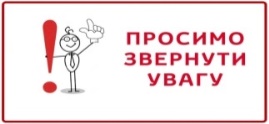 ЗАГАЛЬНІ ПРАВИЛА ЗАПОВНЕННЯ ДЕКЛАРАЦІЇ
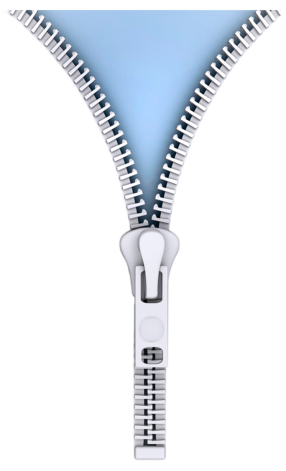 ФІНАНСОВИЙ КОНТРОЛЬ
ВІДОМОСТІ про ТИП ПРАВА суб’єкта декларування та/або членів сім’ї чи третіх осіб на об’єкт декларування зазначаються на підставі документів, відповідно до яких воно набуто (за їх наявності).
Типи прав:
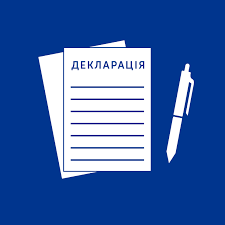 власність 
(одноосібна/100%)
інше право користування (сервітути, право користування земельною ділянкою, право забудови, утримання, застава, користування за довіреністю, інші права)
спільна сумісна власність 
(без виділення часток)
оренда
власність третьої особи  (суб’єкт декларування або член сім’ї	      категорія  
отримує дохід від об’єкта чи має право розпорядження ним)	           «Б»
спільна власність 
(із зазначенням розміру (%) часток)
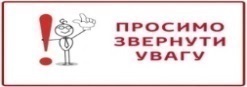 ВІДОМОСТІ про ДАТУ НАБУТТЯ ПРАВА зазначаються за наступними правилами:
по даті набуття права власності
за останньою датою набуття права власності (при набутті права на частки об’єкта)
по даті початку фактичного володіння або користування таким майном (що не знаходиться у власності)
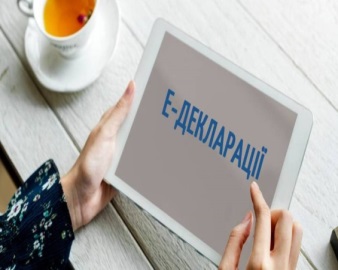 ВАРТІСТЬ ОБ’ЄКТА ДЕКЛАРУВАННЯ зазначається на дату набуття суб’єктом декларування 
та/або членами його сім’ї права на об’єкт або відповідно до останньої грошової оцінки майна.
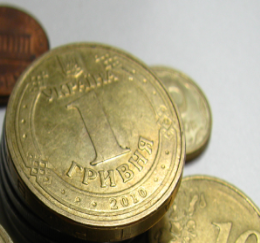 Зазначається
у грошовій 
одиниці України
(іноземна валюта конвертується в гривню за курсом НБУ на відповідну дату)
Позначка «тип вартості об’єкта»:
«це вартість на дату набуття права» 
«це вартість за останньою грошовою оцінкою»
Обрання однієї із позначок є обов’язковим
Пріоритет
Грошова оцінка (у документах про оцінку майна чи правовстановлюючих документах)
Ціна за договором (у тому числі коли сторони «оцінюють» предмет дарування)
Вартість у документах технічного характеру (інвентаризаційна, балансова тощо, крім відновної)
Проведення оцінки об’єкта декларування з метою заповнення декларації 
не вимагається
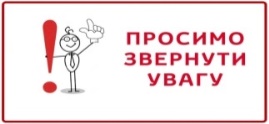 «Не застосовується» – в правовстановлюючому документі відсутня вартість (або вартість в неконвертованій валюті) та оцінка не проводилась.
«Не відомо» – в документі на право користування вартість не зазначена
ЗАГАЛЬНІ ПРАВИЛА ЗАПОВНЕННЯ ДЕКЛАРАЦІЇ
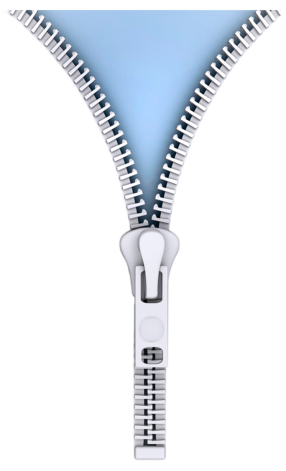 ФІНАНСОВИЙ КОНТРОЛЬ
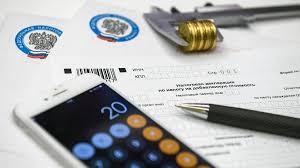 У декларації не округлюються відомості щодо:
площі об’єктів нерухомості, які відображаються у розділі 3 «Об’єкти нерухомості»;
номінальної вартості одного цінного папера у розділі 7 «Цінні папери»;
вартості частки у статутному (складеному) капіталі товариства, підприємства, організації у грошовому та відсотковому вираженні в розділі 8 «Корпоративні права»;
кількості криптовалюти у розділі 10 «Нематеріальні активи».
Округлюються (згідно з математичними правилами округлення) до 1 (одиниці) відомості щодо:
вартості об’єктів декларування, які відображаються у розділах 3 «Об’єкти нерухомості», 5 «Цінне рухоме майно (крім транспортних засобів)», 6 «Цінне рухоме майно - транспортні засоби»; 10 «Нематеріальні активи»;
грошових показників у розділах 11 «Доходи, у тому числі подарунки», 12 «Грошові активи», 13 «Фінансові зобов’язання» та 14 «Видатки та правочини суб’єкта декларування».
Згідно з математичними правилами округлення здійснюється до найближчого цілого числа. Якщо перша відкинута цифра менше п’яти, то попередня цифра не змінюється; якщо більше п’яти - попередня цифра збільшується на одиницю; якщо дорівнює п’яти - підходить кожне із зазначених правил.
ПОРОГИ ДЕКЛАРУВАННЯ
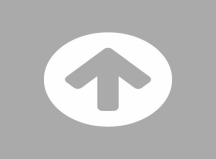 Розділи 12 «Грошові активи», 
13 «Фінансові зобов’язання», 
14 «Видатки та правочини»
поріг 50 ПМ
2021 рік – 113 500 грн.
2022 рік – 124 050 грн.
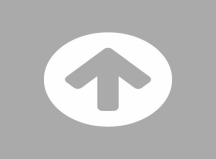 Розділ 5 «Цінне рухоме майно (крім ТЗ)» 
поріг 100 ПМ
2021 рік – 227 000 грн.
2022 рік – 248 100 грн.
Розділ 11 «Доходи»
для подарунків 
поріг 5 ПМ
2021 рік – 11 350 грн.
2022 рік – 12 405 грн.
Прожитковий мінімум:
2021 рік – 2 270 грн.
2022 рік – 2 481 грн.
ЗАГАЛЬНІ ПРАВИЛА ЗАПОВНЕННЯ ДЕКЛАРАЦІЇ
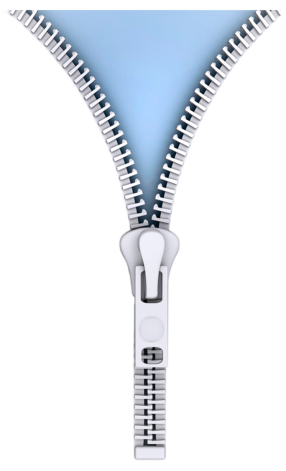 ФІНАНСОВИЙ КОНТРОЛЬ
Розділи 2.1 «Інформація про суб’єкта декларування»
2.2 «Інформація про членів сім’ї суб’єкта декларування»
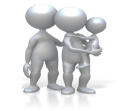 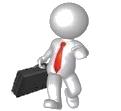 Особисті дані
Прізвище, ім’я, по батькові
Дата народження
Реєстраційний номер облікової картки платника податків (РНОКПП, раніше ІПН)
Реквізити паспорта громадянина України
Унікальний номер запису в Єдиному державному демографічному реєстрі (при наявності біометричного документу)
Зареєстроване місце проживання
Інформація про місце роботи або проходження служби і посаду*
Щодо зайняття відповідального та особливого відповідального становища, посад з високим рівнем корупційних ризиків, належності до національних публічних діячів*
	* для суб’єкта декларування
Члени сім’ї:
особа, яка перебуває у шлюбі та 
неповнолітні діти – незалежно від спільного 
проживання із суб’єктом декларування
2) особи, які спільно проживають, пов’язані спільним побутом, мають взаємні права та обов’язки - станом на останній день звітного періоду або сукупно протягом не менше 183 днів протягом року, що передує року подання декларації
Оновлено (змінено) блок щодо визначення місця проживання.
окрім місця реєстрації суб’єктом декларування зазначається місце фактичного проживання або поштова адреса, на яку НАЗК може бути надіслано кореспонденцію (за наявністю, обирається відповідна позначка)
це адреса місця фактичного проживання – станом на останній день звітного періоду
це адреса для листування – станом на дату подання декларації
Новий блок «Для ідентифікації за межами України»
Заповнюється при наявності відповідних документів (закордонний паспорт, посвідка на проживання, тощо)
Для суб’єкта декларування додана позначка:
«у мене відсутнє громадянство (підданство) іноземної держави, а також документи, які дають право на постійне проживання на території іноземної держави»
ЗАПОВНЕННЯ ОКРЕМИХ РОЗДІЛІВ ДЕКЛАРАЦІЇ
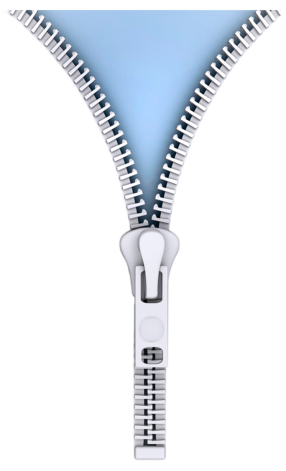 ФІНАНСОВИЙ КОНТРОЛЬ
Розділ 3 «Об’єкти нерухомості»
ВИДИ ОБ’ЄКТІВ НЕРУХОМОСТІ:








Декларується все нерухоме майно, що належить суб’єкту декларування та/або членам сім’ї на праві власності (спільної власності) або яке знаходиться в користуванні
Об’єкти нерухомості декларуються незалежно від їх вартості та місця розташування
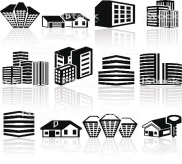 Зареєстроване місце проживання, 
зазначене в розділах 2.1 та 2.2, декларується в цьому 
розділі тільки якщо:
об’єкт належить декларанту та/або членам його сім’ї 
на будь-якому речовому праві
місце проживання зареєстроване у службовому житлі чи житлі, що підлягає приватизації
дачний будинок
квартира
житловий будинок
нежитлова нерухомість (гараж, офіс, склад тощо)
земельна ділянка
номер в готелі
кімната в гуртожитку
та інше
Розділ 4 «Об’єкти незавершеного будівництва»










		Зазначення вартості об’єктів не передбачено
Об’єкти
незавершеного будівництва
які не прийнято в експлуатацію
право власності на які не зареєстровано в установленому порядку
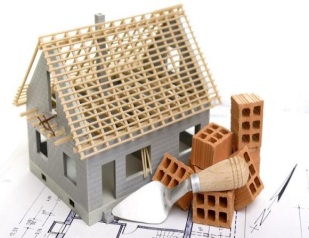 Підстави декларування:
об’єкт належить суб’єкту декларування чи члену сім’ї
об’єкт розташований на земельній ділянці суб’єкта декларування чи члена сім’ї
об’єкт повністю або частково побудований з матеріалів чи за кошти суб’єкта декларування чи члена сім’ї
інший в’язок
ЗАПОВНЕННЯ ОКРЕМИХ РОЗДІЛІВ ДЕКЛАРАЦІЇ
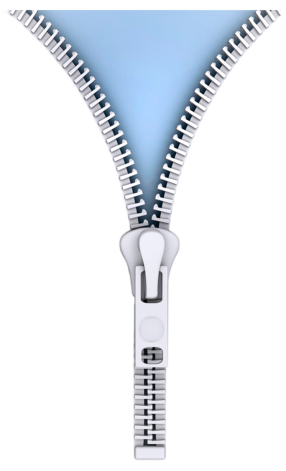 ФІНАНСОВИЙ КОНТРОЛЬ
Розділ 5 «Цінне рухоме майно (крім транспортних засобів)»







Зазначаються відомості про цінне рухоме майно, вартість якого перевищує 100 прожиткових мінімумів: 
2021 рік – 227 000 грн.               2022 рік – 248 100 грн.
твори мистецтва
антикварні вироби
ікони
тварини
одяг
сумки
спортивний інвентар
музичні інструменти
зброя
інші предмети інтер’єру
посуд
годинники
ювелірні вироби
інше
обладнання для відновлювальної енергетики
персональні або домашні електронні пристрої
Розділ 6 «Цінне рухоме майно – транспортні засоби»
ВИДИ ТРАНСПОРТНИХ ЗАСОБІВ











	Транспортні засоби декларуються незалежно від їх вартості
Набуття права власності в Україні
з моменту передання майна, якщо інше не встановлено договором або законом: 
підписання акту приймання-передачі,
реєстрація у РСЦ,
проведення повного розрахунку тощо
автомобіль легковий/вантажний
причіп/напівпричіп
автобус
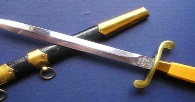 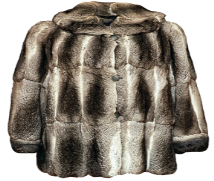 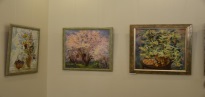 мотоцикл/мопед
квадроцикл/трицикл
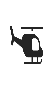 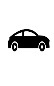 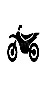 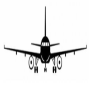 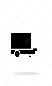 с/г техніка
водний засіб
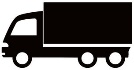 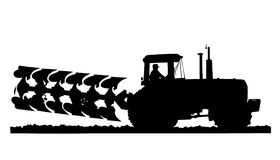 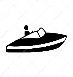 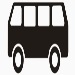 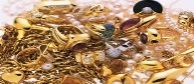 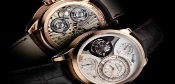 повітряний засіб
та інше
Набуття права власності за кордоном
момент розрахунку за транспортний засіб
ЗАПОВНЕННЯ ОКРЕМИХ РОЗДІЛІВ ДЕКЛАРАЦІЇ
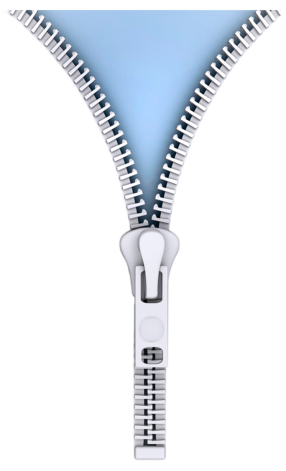 ФІНАНСОВИЙ КОНТРОЛЬ
Розділ 7 «Цінні папери»

				
       Для цінних паперів, які не мають номінальної вартості, обирається позначка «Не застосовується»
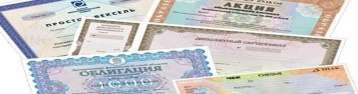 Декларуванню підлягають цінні папери декларанта та або членів його сім’ї незалежно від вартості станом на кінець звітного періоду
Зазначається номінальна вартість одного цінного паперу
Розділ 8 «Корпоративні права»




Зазначається передача корпоративних прав в управління
Розділ 9 «Юридичні особи, трасти або інші подібні правові утворення, кінцевим бенефіціарним власником (контролером) яких є суб’єкт декларування або члени його сім’ї»
Прямим вирішальним впливом на діяльність є безпосереднє володіння фізичною особою часткою у розмірі не менше 25% статутного капіталу або прав голосу юридичної особи
Зазначається повний розмір частки в статутному капіталі в грошовому виражені незалежно від фактичного внеску (повністю, частково чи фактично не сплачено) та частка у відсотках незалежно від фактичного внеску
Вартість у валюті перераховується за курсом НБУ
Розділ 10 «Нематеріальні активи»
Зазначаються відомості про нематеріальні  активи декларанта та/або членів сім’ї, які можуть бути оцінені в грошовому еквіваленті.
			ВИДИ АКТИВІВ







Декларуються незалежно від їх вартості
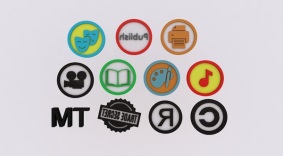 Добавлено окремий блок «Криптовалюта»
Відомості, що ідентифікують криптовалюту 
та особу, якій вона належить, а також про 
кількість криптовалюти, дату набуття та її 
вартість зазначаються обов’язково.
корисна модель
авторське право
винахід
промисловий зразок
торгівельна марка
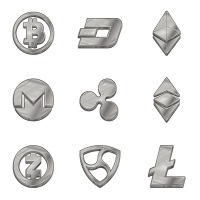 сорт рослин
знак для товарів і послуг
комерційне (фірмове) найменування
доменне ім’я
криптовалюти
право на використання надр чи інших природних ресурсів
та інше
ЗАПОВНЕННЯ ОКРЕМИХ РОЗДІЛІВ ДЕКЛАРАЦІЇ
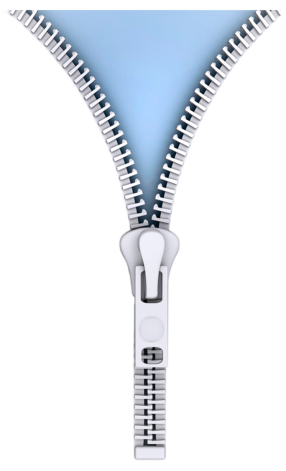 ФІНАНСОВИЙ КОНТРОЛЬ
Розділ 11 «Доходи, у тому числі подарунки»
  ВИДИ ДОХОДІВ





   Є ДОХОДОМ 																	НЕ Є ДОХОДОМ





										
										
																				НЕ ДЕКЛАРУЄТЬСЯ у цьому розділі








Відомості про доходи зазначаються незалежно від їх розміру (від 1 грн.)
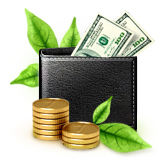 гонорари за цивільно-правовими правочинами
роялті
заробітна плата
подарунки
дивіденди
дохід від підприємницької/незалежної професійної діяльності
дохід від оренди
проценти
приз
дохід від відчуження рухомого/нерухомого майна
благодійна допомога
страхові виплати
інше
Соціальні виплати, субсидії, одноразова натуральна допомога «пакунок малюка», кошти, отримані як кешбек, бонуси тощо від банків, фінансових установ є доходом лише в разі їх монетизації (отримання готівкою)
Кошти за програмою «єПідтримка»
податкова знижка
бонуси, які не можуть бути монетизовані
повернуті кошти в разі розірвання договору
повернуті кошти, позичені третій особі
Аліменти є доходом та власністю дитини, на яку вони виплачуються
Спадщина, подарунок, вартість яких не визначена
Кошти, отримані як позика, кредит не є доходом (п. 135 Роз’яснень № 11) 
Сума кредиту, прощена (анульована) банком, є доходом (п. 146 Роз’яснень № 11)
Розмір  отриманих  доходів  зазначається  з  урахуванням  нарахованих  податків  і зборів (пп. 4 п. 12 Порядку заповнення декларації)
Спірні питання
Мінімальний поріг декларування для подарунків - 5 прожиткових мінімумів
Виключення 
ПОДАРУНКИ
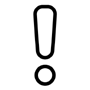 У грошовій формі  –  сукупно протягом року
У негрошовій формі – для одного подарунку
2021 рік – 11 350 грн.
2022 рік – 12 405 грн.
ЗАПОВНЕННЯ ОКРЕМИХ РОЗДІЛІВ ДЕКЛАРАЦІЇ
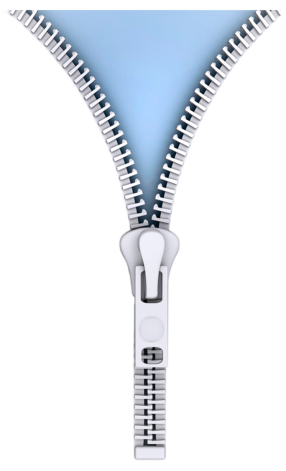 ФІНАНСОВИЙ КОНТРОЛЬ
Розділ 12 «Грошові активи»
  ВИДИ АКТИВІВ




Декларуються станом на останній день:
Розділ 12.1 «Банківські та інші фінансові установи, у тому числі за кордоном, у яких у суб’єкта декларування або членів його сім’ї 
відкриті рахунки або зберігаються кошти, інше майно»
кошти, розміщені на банківських рахунках (в т.ч. залишки на картках)
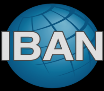 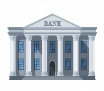 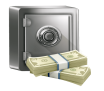 Декларуються усі рахунки та банківські сейфи (комірки),
незалежно від наявності та руху коштів на них, відкриті станом
на останній день звітного періоду, або ті, що використовувались протягом не менше половину строку звітного періоду.
готівкові кошти
кошти, позичені третім особам
внески до кредитних спілок та інших небанківських установ
активи у дорогоцінних (банківських) металах
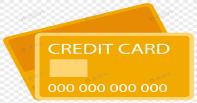 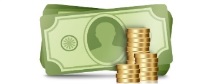 В розділах про осіб, які відкрили та мають право розпоряджатись рахунком або орендували та мають доступ до індивідуального банківського сейфу (комірки) зазначаються відомості виключно про іншу (ніж власник рахунку, банківського сейфу (комірки)) особу
по кожній особі окремо
сукупна вартість активів перевищує 50 ПМ 
2021 рік – 113 500 грн.  
2022 рік – 124 050 грн.
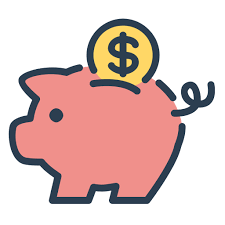 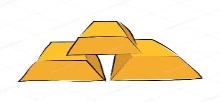 у валюті 
зберігання
Розділ 13 «Фінансові зобов’язання»
   ВИДИ АКТИВІВ




Зобов’язання зазначаються за таких умов перевищення встановленого мінімального порогу декларування:




Зобов’язання не сумуються та декларуються кожне окремо
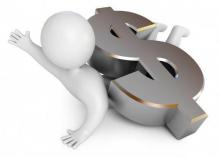 Мінімальний поріг декларування  
50 прожиткових мінімумів 
2021 рік – 113 500 грн.  2022 рік – 124 050 грн.
позика, кредит
лізинг
недержавне пенсійне забезпечення
податкове зобов’язання
фінансування (інвестування) будівництва
страхування
формування статутного капіталу підприємства
позика/кредит:
розмір отриманої у звітному періоді позики (кредиту);
розмір зобов’язання на початок звітного періоду;
розмір зобов’язання на кінець звітного періоду
інші фінансові зобов’язання: розмір на кінець звітного періоду
«кредитні лінії до карток»: 
розмір використаних кредитних коштів 
залишок заборгованості на останній день звітного періоду
ЗАПОВНЕННЯ ОКРЕМИХ РОЗДІЛІВ ДЕКЛАРАЦІЇ
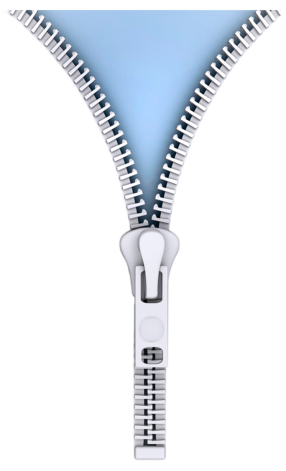 ФІНАНСОВИЙ КОНТРОЛЬ
Розділ 14 «Видатки та правочини суб’єкта декларування»










Мінімальний поріг декларування 50 прожиткових мінімумів
2021 рік – 113 500 грн.         2022 рік – 124 050 грн.
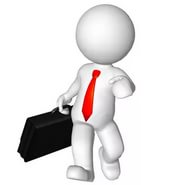 Зазначаються відомості про разові видатки та інші правочини, на підставі яких у суб’єкта декларування виникає або припиняється право власності, володіння чи користування, на нерухоме або рухоме майно, нематеріальні та інші активи, а також виникають фінансові зобов’язання
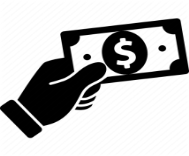 Правочини, які не спричинили видатку, відображаються за наявності сукупно факторів:
вартість предмета правочину перевищує поріг декларування;
правочин вчинений у звітному періоді;
у суб’єкта декларування виникає або припиняється право, виникає фінансове зобов’язання
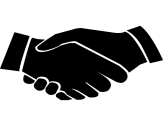 тільки суб’єкт
Розділ 15 «Робота за 
сумісництвом суб’єкта декларування»
Розділ 16 «Входження суб’єкта декларування до керівних, ревізійних чи наглядових органів об’єднань, організацій, членство в таких об’єднаннях (організаціях)»
         ЗАЗНАЧАЮТЬСЯ:	                       НЕ ЗАЗНАЧАЮТЬСЯ:
Яка розпочалась чи продовжувалась під час звітного періоду незалежно від тривалості
політичні партії; релігійні організації; професійні спілки; ОСББ; асоціації органів місцевого самоврядування та їх добровільні об’єднання; не громадські об’єднання юридичних осіб; органи суддівського, прокурорського самоврядування
громадські об’єднання;
благодійні організації;
професійні об’єднання
Сумісництвом вважається виконання працівником, крім своєї основної, іншої регулярної оплачуваної  роботи на умовах трудового договору (контракту) у вільний від основної роботи час на тому ж або іншому підприємстві, в установі, організації або у громадянина (підприємця, приватної особи) за наймом.
ЗАПОВНЕННЯ ОКРЕМИХ РОЗДІЛІВ ДЕКЛАРАЦІЇ
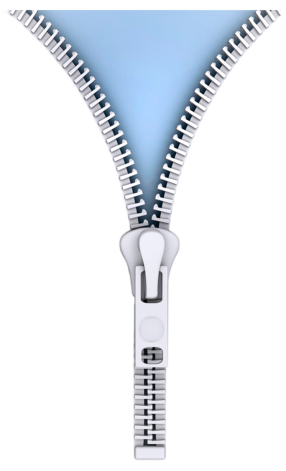 ФІНАНСОВИЙ КОНТРОЛЬ
ПОВІДОМЛЕННЯ 
«про суттєві зміни в майновому стані»
ПОВІДОМЛЕННЯ «про відкриття валютного рахунку в установі банку-нерезидента»
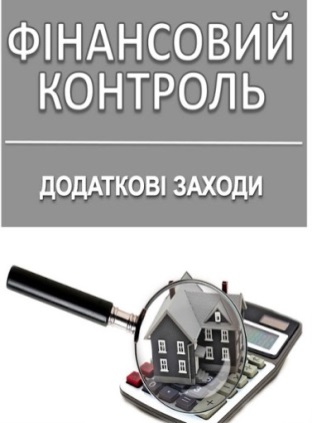 У разі суттєвої зміни у майновому стані суб’єкта декларування, а саме отримання доходу, придбання майна або здійснення видатку на суму, яка перевищує 50 прожиткових мінімумів, суб’єкт декларування у десятиденний строк з моменту отримання доходу, придбання майна або здійснення видатку зобов’язаний повідомити про це Національне агентство
У разі відкриття суб’єктом декларування або членом сім’ї валютного рахунка в установі банку-нерезидента повідомляється про це Національне агентство у десятиденний строк з дня, коли суб’єкт декларування чи член сім’ї відкрив валютний рахунок, або з дня, коли суб’єкту декларування стало відомо або повинно було стати відомо про відкриття валютного рахунка членом сім’ї
Інформування про суттєві зміни у майновому стані 
здійснюється особами, які займають відповідальне та особливо відповідальне становище, а також посади, пов’язані з високим рівнем корупційних ризиків (категорія державної служби «А» та «Б»)
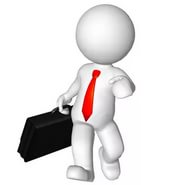 Інформування про відкриття валютного рахунку в установі банку-нерезидента здійснюється усіма суб’єктами декларування стосовно себе та членів сім’ї
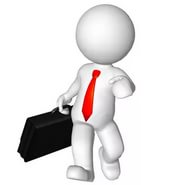 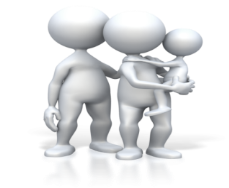 НЕ ПОДАЄТЬСЯ
суб’єктами декларування категорії «В»
якщо вартість майна, набутого у власність, не відома
у разі припинення перебування суб’єкта на відповідній посаді
щодо членів сім’ї
ОДНЕ ПОВІДОМЛЕННЯ
відкрито в один день декілька валютних рахунків в одній установі банку-нерезидента однією особою (суб’єктом або членом сім’ї)
ОКРЕМІ ПОВІДОМЛЕННЯ
відкрито валютні рахунки в різних установах банків-нерезидентів однією особою (суб’єктом або членом сім’ї)
валютні рахунки відкриті різними особами (суб’єктом та членами сім’ї)
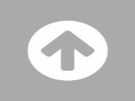 Поріг подання повідомлення складає:
2022 рік - 124 050 грн.         2023 рік – 134 200 грн.
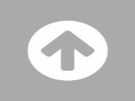 Інформація, внесена до повідомлення, має бути також відображена в декларації
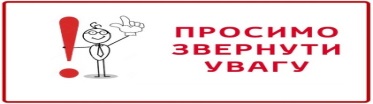 Повідомлення подаються в електронній формі незалежно від перебування суб’єкта декларування в Україні чи за її межами
Внесення виправлень в повідомлення не передбачено
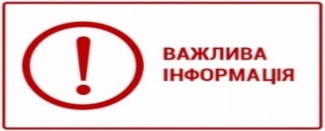 ПОДАННЯ ПОВІДОМЛЕНЬ
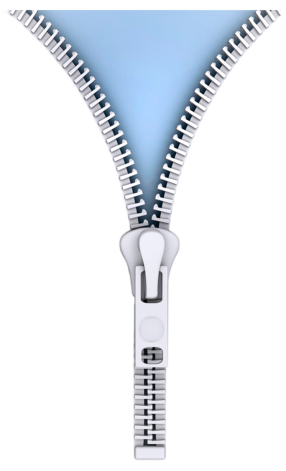 ФІНАНСОВИЙ КОНТРОЛЬ
НАЗК запустило в Реєстрі декларацій спеціальну функцію — «Дані для декларації»
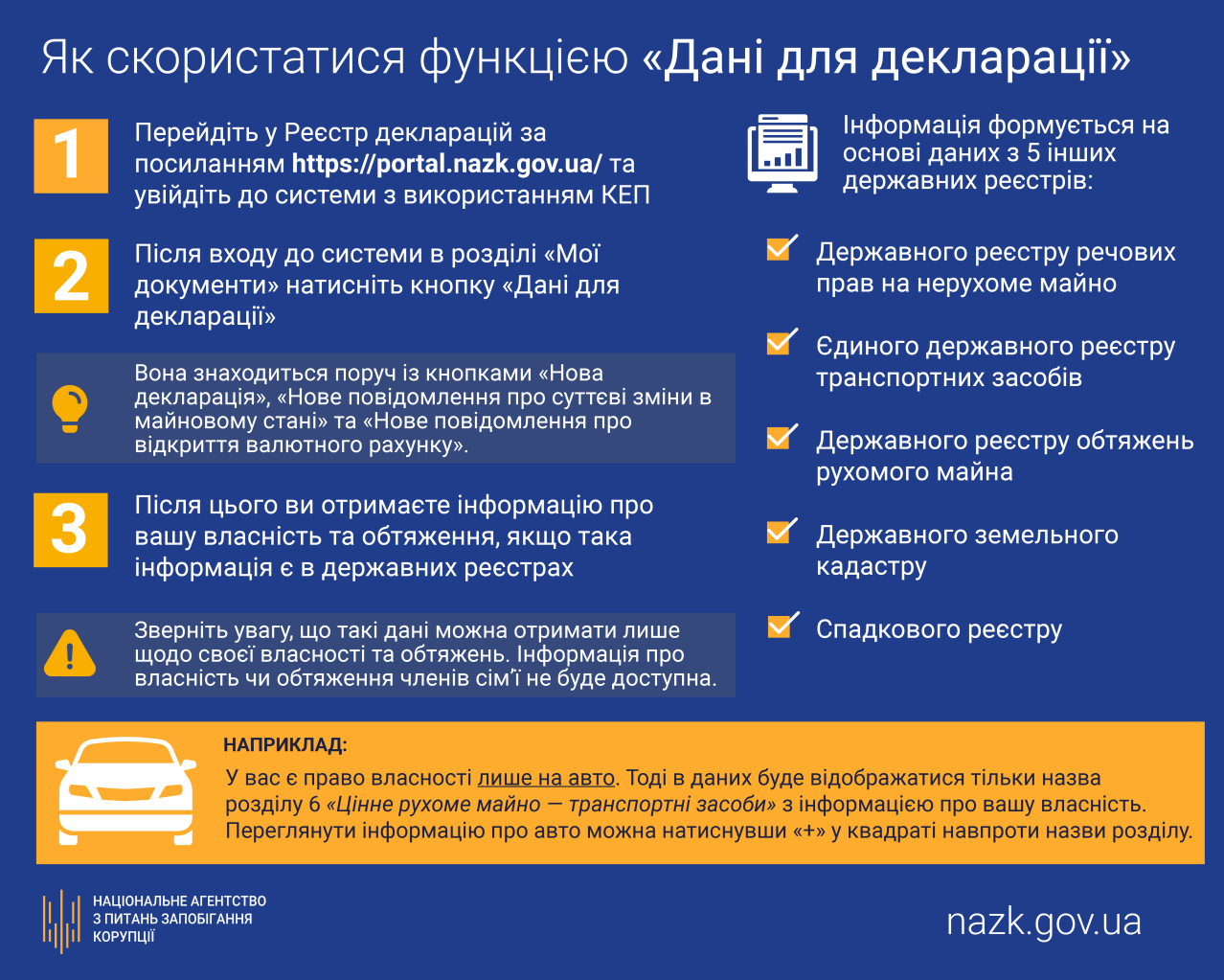 «Дані для декларації» це допоміжна функція, 
а не довідка про власність.
Якщо скориставшись функцією, ви не отримали повного витягу про вашу власність, у декларації все одно необхідно зазначати дані про все ваше майно
Функція дозволяє дізнатися інформацію про об’єкти 
нерухомості, 
незавершеного будівництва 
транспортні засоби, 
які належать або належали декларанту або які він успадкував, 
а також доходи та наявні обтяження, 
відомості про які наявні в реєстрах
Дані можна отримати лише щодо доходів, власності та обтяжень  суб’єкта декларування. 
   Інформація про доходи, власність чи обтяження членів сім’ї  не доступна
Інформація, вказана у “Даних для декларації”, отримана в результаті порівняння даних у вашій вже поданій декларації із даними в інших державних реєстрах. Таке порівняння здійснюється автоматизовано.
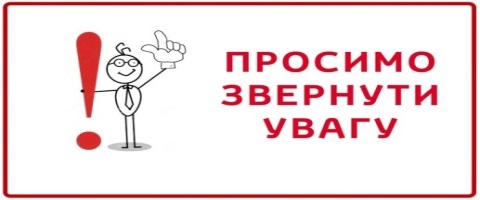 НАЗК покращило Реєстр декларацій: 
тепер чернетку можна зберігати, навіть якщо в ній є логічні помилки
Ви можете зберегти вже заповнену частинку коли вам зручно та продовжити заповнювати декларацію з місця, на якому зупинилися. При цьому як і раніше подати декларацію, у якій є логічні помилки декларант не зможе
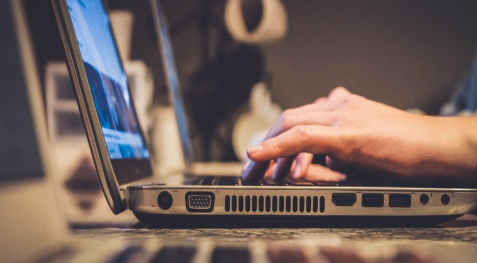 ДОПОМІЖНІ ЗАСОБИ ДЛЯ ЗАПОВНЕННЯ ДЕКЛАРАЦІЇ
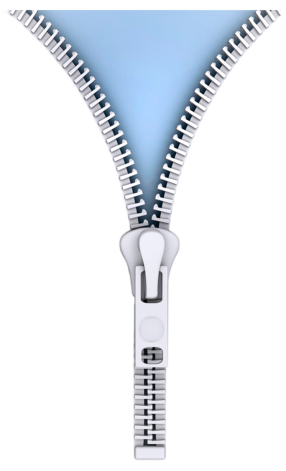 ФІНАНСОВИЙ КОНТРОЛЬ В УМОВАХ ВОЄННОГО СТАНУ
24 лютого 2022 року на нашу країну віроломно напав російський агресор та розв’язав жахітну війну, яка триває донині.
Указом Президента України від 24.02.2022 № 64/2022, затвердженим Законом України від 24.02.2022 № 2102-ІХ (подовжено до 19.02.2023)
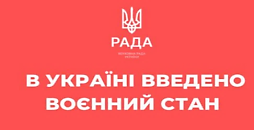 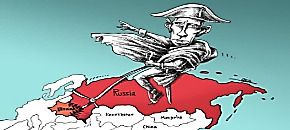 Особи, які претендують на зайняття посад державної  служби, у період дії воєнного стану не подають декларацію, передбачену Законом України «Про запобігання корупції». 
Подання такої декларації передбачено протягом трьох місяців після припинення чи скасування воєнного стану, у разі якщо такі документи не були подані раніше.
Суб'єкт декларування зобов’язаний подати:
- декларацію особи, уповноваженої на виконання функцій держави або місцевого самоврядування, кінцевий строк подання якої припадає на період дії воєнного стану;
- повідомлення про суттєві зміни у майновому стані та повідомлення про відкриття валютного рахунку в установі банку-нерезидента, підстави для подання яких виникли у період дії воєнного стану,
протягом дев’яноста календарних днів з дня припинення чи скасування воєнного стану .
Закон України 
№ 389-VІІІ 
від 12.05.2015 
«Про правовий режим воєнного стану» 
(із змінами, внесеними Законом України 
№ 2259-ІХ від 12.05.2022).
Закон України № 2381-ІХ від 08.07.2022 
«Про внесення змін до Закону України "Про запобігання корупції" щодо особливостей застосування законодавства у сфері запобігання корупції в умовах воєнного стану» (набрав чинності 03.08.2022).
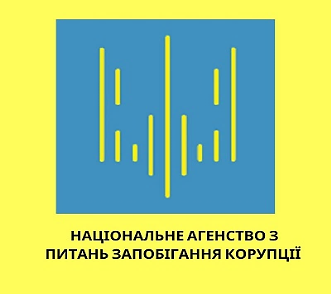 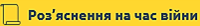 Роз’яснення № 3 від 01.03.2022 
до припинення воєнного стану кандидати на відповідні посади  можуть не подавати 
декларації  «кандидат на посаду» та відповідно спеціальна перевірка проводитись не буде
Роз’яснення № 2 від 28.02.2022 
щодо необхідності декларування та подання 
   повідомлень про суттєві зміни в майновому стані майна 
та коштів, отриманих з 24.02.2022 для допомоги силам  
безпеки та оборони України та(або) особам, які постраждали в наслідок агресії російської федерації
щодо терміну подання щорічної декларації у 2022 році, а також строку подання повідомлення про суттєві зміни в майновому стані
щодо декларування рухомого ворожого майна, 
   здобутого у бою під час оборони Української держави
Роз’яснення № 4 від 07.03.2022 
щодо строків подання декларацій, повідомлень про суттєві зміни в майновому стані та відкриття валютного рахунку в установі банку-нерезидента
щодо кількості повідомлень про суттєві зміни в майновому стані та відкриття валютного рахунку в установі банку-нерезидента
щодо декларування знищеного внаслідок бойових дій під час збройної агресії російської федерації проти України майна
щодо проведення перевірок декларацій
Роз’яснення № 7 від 12.05.2022 
спеціальна перевірка стосовно кандидатів може бути розпочата після скасування дії воєнного стану
ЗАКОНОДАВЧА БАЗА та РОЗ’ЯСНЕННЯ НАЗК
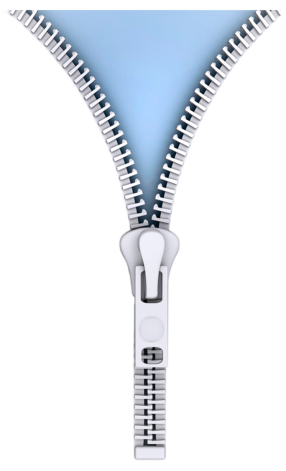 ФІНАНСОВИЙ КОНТРОЛЬ В УМОВАХ ВОЄННОГО СТАНУ
Обов’язок подання будь-якої декларацій або повідомлення перенесено на 
строк протягом 90 днів з дня припинення чи скасування воєнного стану.
90 календарних 
днів
Закон України 
№ 2381-ІХ 
від 08.07.2022
«ДЕКЛАРАЦІЯ ПРИ ЗВІЛЬНЕННІ»
(якщо звільнення відбулось під час дії воєнного стану)
подається за період, який не був охоплений раніше поданими деклараціями, та містить інформацію станом на останні день такого періоду, яким є останній день здійснення діяльності
«ДЕКЛАРАЦІЯ ЩОРІЧНА»
(з будь-якою позначкою)
за 2021 рік охоплює звітний рік (період з 01.01.2021 по 31.12.2021) та містить інформацію станом на 31 грудня звітного року
«ДЕКЛАРАЦІЯ КАНДИДАТА»
(особу призначено на посаду у період дії воєнного стану)
за рік, що передує року в якому призначено на посаду (за 2021 рік), у разі якщо такі документи не були 
подані раніше
Під час заповнення та направлення декларацій до НАЗК потрібно 
дотримуватись черговості їх подання відповідно до законодавства
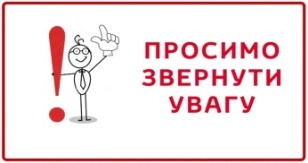 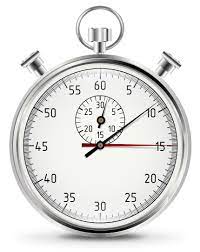 Приклад: Воєнний стан скасовано (припинено) 19.02.2023. 
Будь-які декларації або повідомлення мають бути подані у період з 20.02.2023 до 20.05.2023 включно
ПОВІДОМЛЕННЯ 
«про суттєві зміни в майновому стані»
(якщо такий обов’язок виник під час дії воєнного стану)
за кожним фактом отримання доходу, придбання майна або здійснення видатку на суму, яка перевищу 50 прожиткових мінімумів, подається окреме повідомлення
ПОВІДОМЛЕННЯ «про відкриття валютного рахунку в установі банку-нерезидента»
(якщо такий обов’язок виник під час дії воєнного стану)
якщо валютні рахунки відкриті як суб’єктом декларування, так і членом сім’ї, або відкриті в різних установах банку-нерезидента, подаються окремі повідомлення
Особи, які не мають фізичної можливості протягом трьох місяців після припинення чи  скасування  воєнного  стану  або  стану  війни  подати документи у
 зв’язку  з  безпосередніми наслідками їх участі у бойових діях, подають  їх протягом одного місяця з дня закінчення таких наслідків.
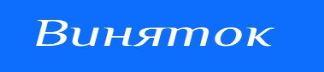 СТРОКИ ПОДАННЯ ДЕКЛАРАЦІЙ та ПОВІДОМЛЕНЬ
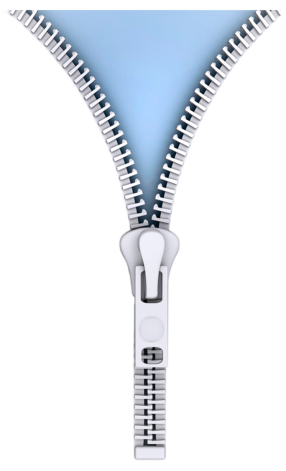 ФІНАНСОВИЙ КОНТРОЛЬ В УМОВАХ ВОЄННОГО СТАНУ
На період до припинення або скасування воєнного стану, а також протягом одного місяця з дня його припинення чи скасування вимога щодо відповідності подарунків загальновизнаним уявленням про гостинність та обмеження щодо вартості подарунків, встановлені частиною другою статті 23 цього Закону, не поширюються на вчинення таких дій:
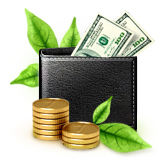 Розділ ХІІІ "Прикінцеві положення" Закону України "Про запобігання корупції"
2) одержання безоплатно або за ціною, нижчою за мінімальну ринкову ціну, товарів з подальшою їх передачею у власність ЗСУ, іншим військовим формуванням, правоохоронним органам (за наявності підтвердження)
4) одержання безоплатно або за ціною, нижчою за мінімальну ринкову ціну, особами, які фактично проживають на тимчасово окупованих територіях України чи на територіях, на яких ведуться (велися) бойові дії, або особами, які були змушені залишити місце свого фактичного проживання внаслідок загрози або тимчасової окупації, загрози або ведення бойових дій:
послуг із проживання чи розміщення;
транспортних послуг чи послуг із перевезення у зв’язку із зміною місця фактичного проживання та/або з поверненням до місця проживання;
медичних послуг;
лікарських засобів;
товарів, робіт або послуг, визнаних гуманітарною допомогою (за винятком ТЗ, крім спеціально обладнаних для 
        перевезення осіб з інвалідністю)
1) одержання грошових коштів, у повному обсязі використаних
(за наявності підтвердження) для таких цілей:
здійснення переказів для підтримки ЗСУ та/або для гуманітарної допомоги особам, які постраждали внаслідок збройної агресії;
здійснення благодійних пожертв на користь ЗСУ;
здійснення благодійних пожертв для підтримки і захисту осіб, постраждалих внаслідок збройної агресії;
здійснення витрат на придбання та доставку товарів у власність ЗСУ, іншим військовим формуванням, правоохоронним органам;
здійснення витрат на придбання та доставку гуманітарної допомоги особам, постраждалих внаслідок збройної агресії
3) одержання безоплатно або за ціною, нижчою за мінімальну ринкову ціну, товарів, наданих як благодійна пожертва чи гуманітарна допомога особам, які постраждали внаслідок збройної агресії (за наявності підтвердження)
пункт 23
Суб’єкти декларування в декларації, звітний період якої повністю або частково припадає на період дії воєнного стану, відомості щодо об’єктів декларування, передбачених пунктом 23 цього розділу (зазначені вище), а також щодо матеріальної допомоги, передбаченої законодавством іноземної держави, виплаченої за рахунок коштів іноземної держави або міжнародної організації, які мають бути зазначені відповідно до пунктів 7 (доходи), 10 (видатки) частини першої
статті 46 Закону України «Про запобігання корупції», не зазначають
пункт 24
Повідомлення про відкриття валютного рахунку може не подаватися, якщо такий рахунок був відкритий під час дії воєнного стану, використовувався виключно для отримання матеріальної допомоги, виплаченої іноземною державою або організацією, та закритий протягом 
1 місяця з дня припинення/скасування воєнного стану
В разі одержання доходу, придбання майна, здійснення видатків, передбачених пунктом 23 цього розділу (зазначені вище), повідомлення про суттєві зміни у 
майновому стані не подається
пункт 25
пункт 26
Знищені об’єкти нерухомості та транспортні засоби підлягають відображенню у відповідних розділах декларації (розділ 3 «Об’єкти нерухомості» та розділ 6 «Цінне рухоме майно – транспортні засоби») до моменту виключення з державного реєстру речових прав на нерухоме майно / зняття з обліку транспортного засобу, у визначеному порядку, відповідно. 
У разі знищення об’єкта незавершеного будівництва або цінного рухомого  майна (крім транспортних засобів) відомості про 
таке майно не підлягають декларуванню. 
У разі припинення права власності на майно в результаті його руйнування (знищення) повідомлення про суттєві зміни не подається.
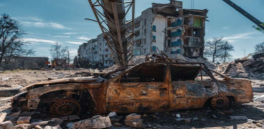 п. 7  Роз’яснення НАЗК 
№ 4 від 07.03.2022
ОСОБЛИВОСТІ ДЕКЛАРУВАННЯ ОКРЕМИХ ОБ’ЄКТІВ
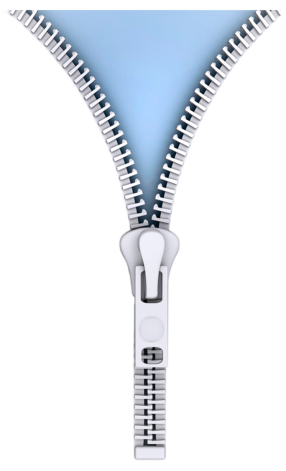 ВІДПОВІДАЛЬНІСТЬ ЗА ПОРУШЕННЯ ВИМОГ ФІНАНСОВОГО КОНТРОЛЮ
За вчинення корупційних або пов’язаних з корупцією правопорушень особи, на яких поширюється 
дія Закону України «Про запобігання корупції», притягаються до кримінальної, адміністративної, цивільно-правової та дисциплінарної відповідальності у встановленому законом порядку                              (ст.65-1 Закону). 
Порушення вимог фінансового контролю є пов’язаним з корупцією правопорушенням.
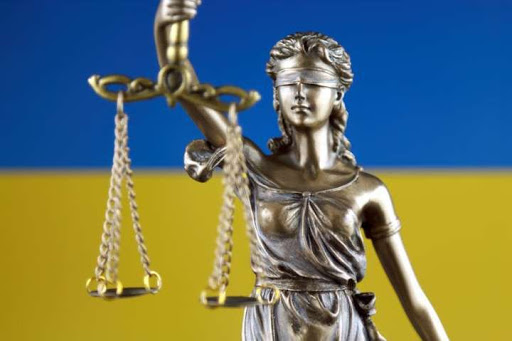 Кримінальна відповідальність
Стаття 366-2 ККУ  «Декларування недостовірної інформації»
Умисне внесення суб’єктом декларування завідомо недостовірних відомостей до декларації особи, уповноваженої на виконання функцій держави або місцевого самоврядування:
ч. 1 - якщо такі відомості відрізняються від достовірних на суму від 500 до 4000 прожиткових мінімумів для працездатних осіб
ч. 2 - якщо такі відомості відрізняються від достовірних на суму понад 4000 прожиткових мінімумів для працездатних осіб (2021 рік понад 9 080 000 грн.)
Покарання: штраф від 42 500 грн. до 85 000 грн.; громадські роботи від 140 до 250 годин; обмеження волі до 2 років; позбавлення права обіймати певні посади чи займатися певною діяльністю строком до трьох років
Стаття 366-3. Неподання суб’єктом декларування декларації особи, уповноваженої на виконання функцій держави або місцевого самоврядування
Умисне неподання суб’єктом декларування декларації
Покарання: штраф від 42 500 грн. до 51 000 грн.; громадські роботи від 140 до 250 годин; позбавлення права обіймати певні посади чи займатися певною діяльністю строком до трьох років
Адміністративна відповідальність
Стаття 172-6 КУпАП «Порушення вимог фінансового контролю»
ч.1 Несвоєчасне подання без поважних причин декларації;
ч.2 Неповідомлення або несвоєчасне повідомлення про відкриття валютного рахунка в установі банку-нерезидента або про суттєві зміни у майновому стані
ч.3 Дії, передбачені частиною першою або другою цієї статті, вчинені особою, яку протягом року було піддано адміністративному стягненню за такі ж порушення
ч.4 Подання завідомо недостовірних відомостей у декларації особи, уповноваженої на виконання функцій держави або місцевого самоврядування
Покарання: штраф від 850 грн. до 42 500 грн.; конфіскація доходу чи винагороди та позбавлення права обіймати певні посади або займатися певною діяльністю строком на один рік (ч. 3)
* Відповідальність за цією статтею за подання завідомо недостовірних відомостей у декларації особи, уповноваженої на виконання функцій держави або місцевого самоврядування, стосовно майна або іншого об’єкта декларування, що має вартість, настає у випадку, якщо такі відомості відрізняються від достовірних на суму від 100 до 500 прожиткових мінімумів для працездатних осіб (2021 рік від 227 000 грн. до 1 135 000 грн.)
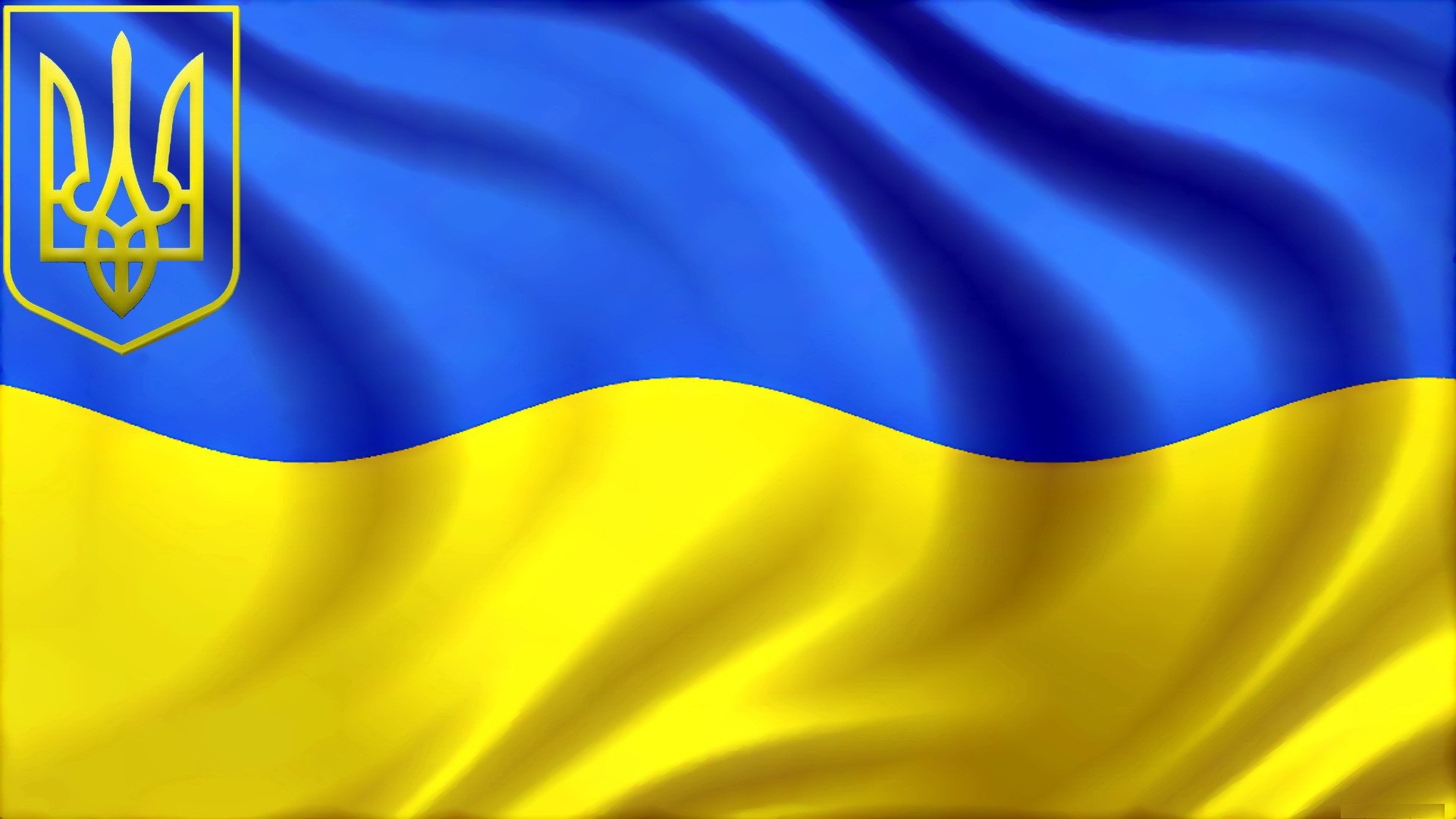 Дякуємо за увагу!